PPT템플릿 겨울 테마제목을 쓰세요 참쌤의 콘텐츠 스쿨
목차
목차 제목을 입력하세요.
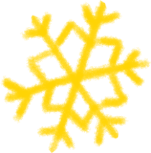 목차 제목을 입력하세요.
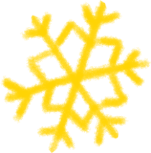 목차 제목을 입력하세요.
본문 제목을 입력하세요.
내용을 입력하세요.
본문 제목을 입력하세요.
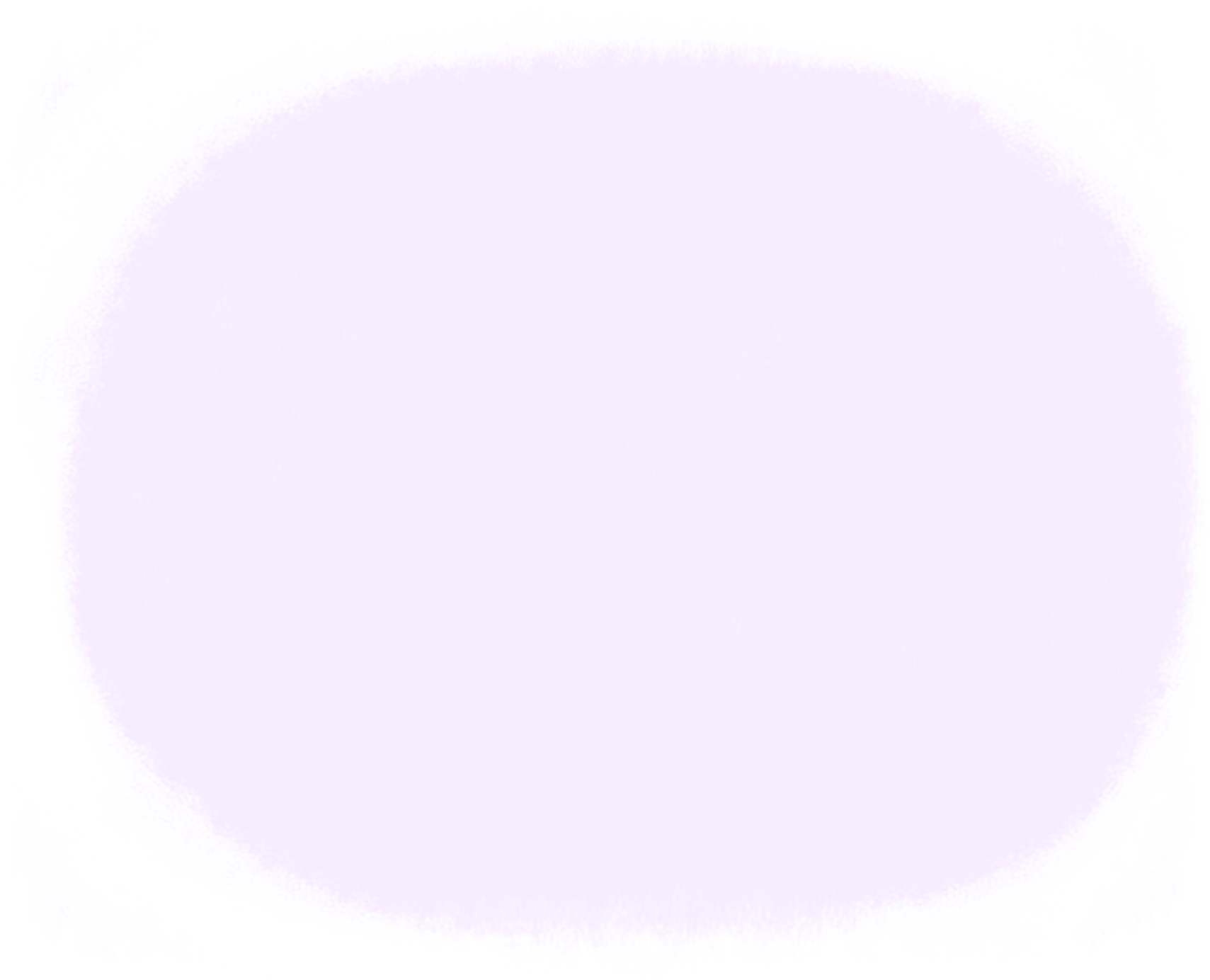 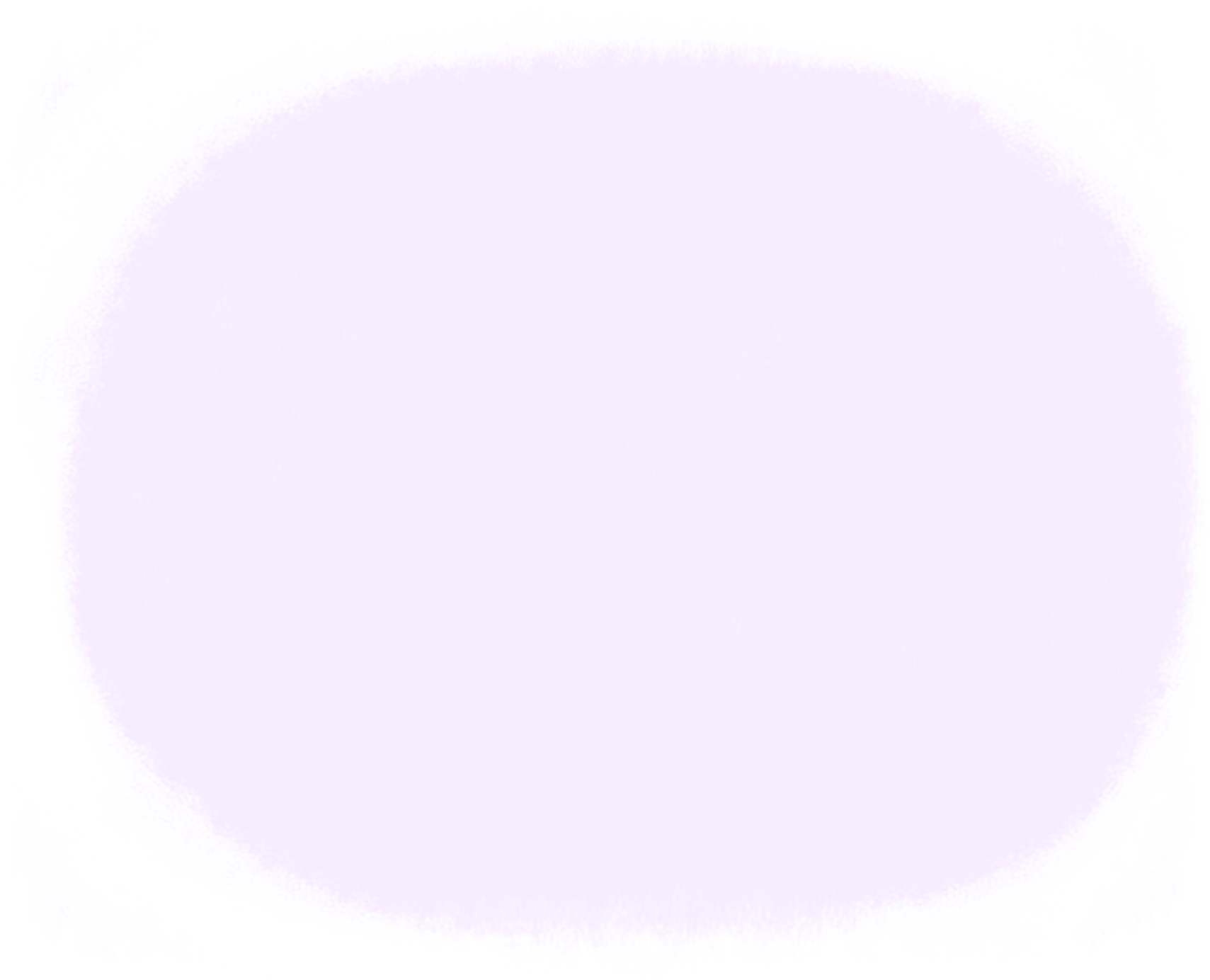 사진을 추가하세요.
사진을 추가하세요.